Regional Water Availability and Superfund
Generating a Valuable Resource at Phoenix-Goodyear Airport Area
Melissa Friedland, EPA SRI
Jared Vollmer, EPA Region 9 Urban Waters
Catherine Brown, EPA Region 9 
Mark Holmes, City of Goodyear, AZ
Stephanie Koehne, AMEC Foster Wheeler

January 13, 2016 2-3:30PM Eastern
Webinar Overview
Welcome, Introduction to Reuse and SRI 
Melissa Friedland, EPA SRI
Cleaning Up and Restoring Contaminated Water Sources
Jared Vollmer, EPA Region 9 Urban Waters
Introduction to Phoenix-Goodyear Airport Area Superfund Site
Catherine Brown, EPA Region 9 
Partnering for Success: The City of Goodyear, EPA and PRPs
Mark Holmes, City of Goodyear, AZ
Putting Cleaned up Groundwater to Use at PGA North
Stephanie Koehne, AMEC Foster Wheeler
Resources, Contacts and Questions
Melissa Friedland, EPA SRI
2
SRI: Superfund Redevelopment Initiative
Working with communities and other partners in considering future use opportunities and integrating appropriate reuse options into the cleanup process
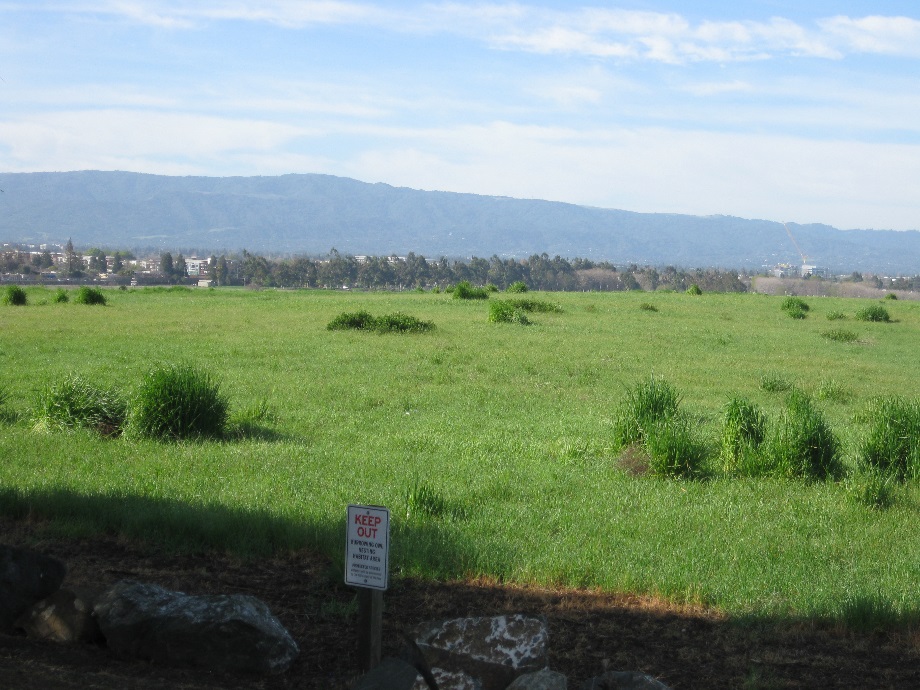 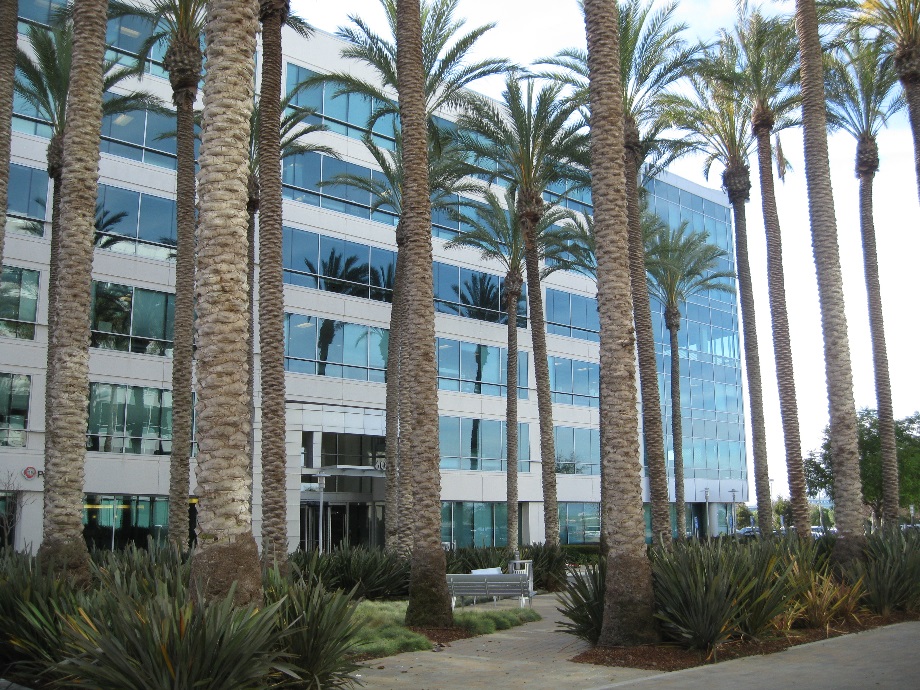 http://www.epa.gov/superfund-redevelopment-initiative
3